Имена существительные одушевлённые и неодушевлённые
Для слушателей факультета довузовской 
подготовки и профориентации, 
подготовительных курсов, абитуриентов
Одушевлёнными
комар


пчела 



соловей
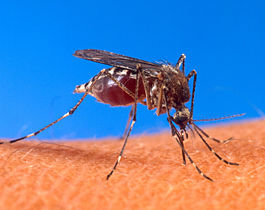 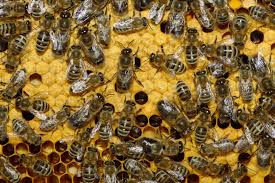 являются существительные, которые называют живых существ:
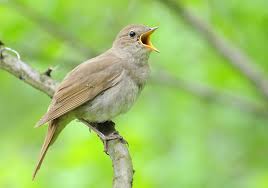 А также
окунь                                                    волк
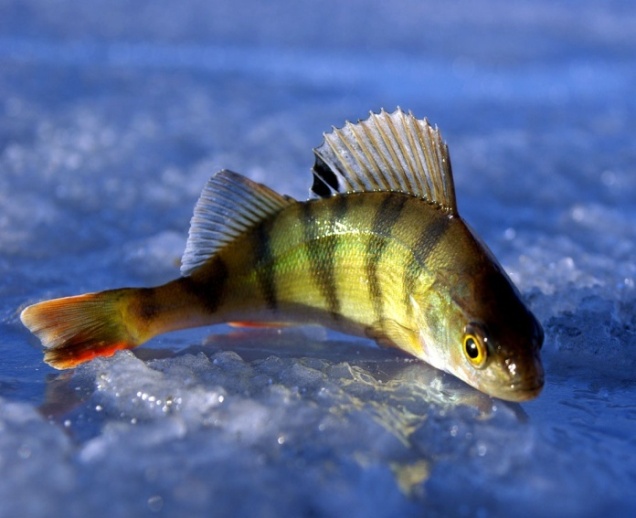 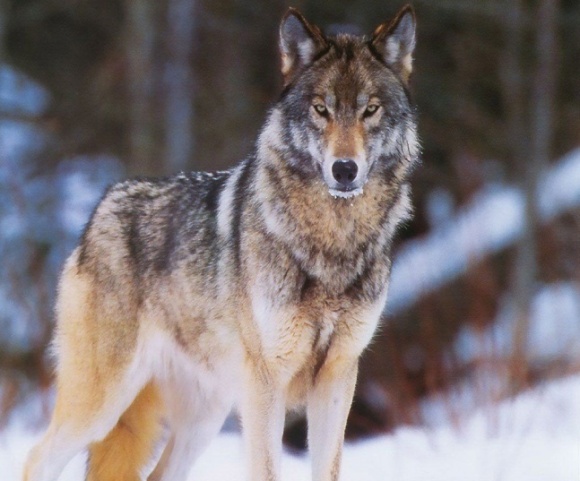 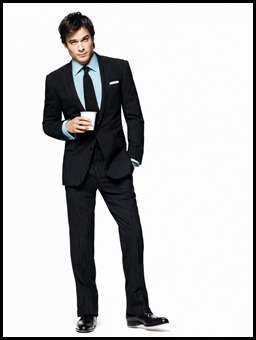 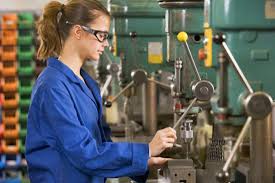 юноша
токарь
Существительные,                которые называют неживые предметы, относятся к неодушевлённым:
камень






         картофель




                           

                                         
клён
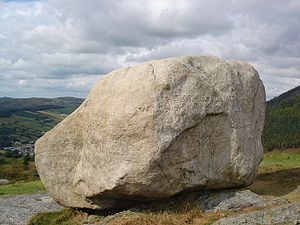 кактус
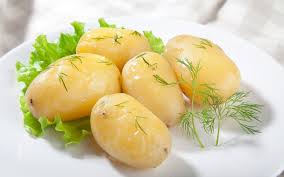 озеро
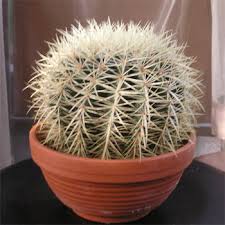 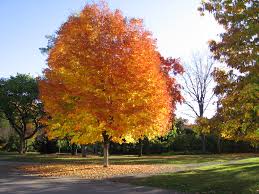 Однако понятия в природе (живое – неживое) и в русском языке (одушевлённое и неодушевлённое) не всегда совпадают. Сравним: слово матрёшка в природе обозначает неживой предмет, а в русском языке относится к одушевлённым существительным.
Определить, к какой категории (одушевлённое или неодушевлённое?) следует отнести данное существительное, можно по грамматическому признаку. Таким грамматическим признаком является совпадение/несовпадение во множественном числе форм именительного и винительного падежей или родительного и винительного падежей.
У неодушевлённых существительных совпадают формы именительного и винительного падежей:
А у одушевлённых – 
формы родительного и винительного падежей.
Поэтому в русском языке к неодушевлённым относятся такие группы существительных, как:
1 собирательные существительные (толпа, народ, юношество); 2 названия небесных тел, в которых нет мифологической одушевлённости (Марс, Нептун (планеты);
народ
планета Марс
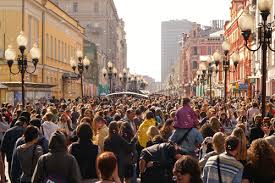 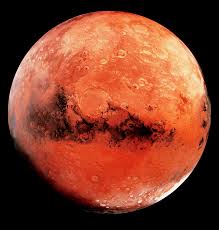 3 названия микроорганизмов и простейших (бактерия, вирус, микроб, амёба, инфузория);4 существительное труп.
бактерии
вирус
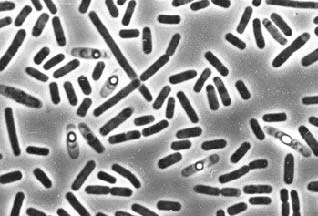 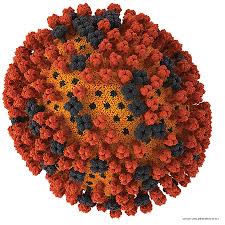 амёба
инфузория
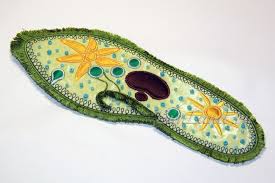 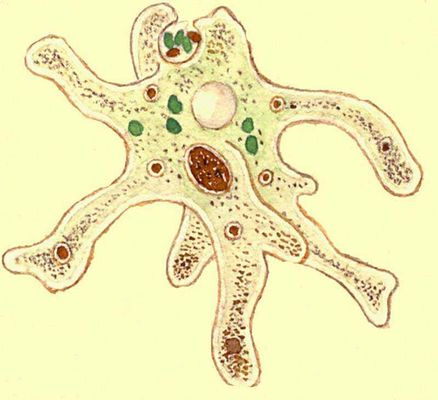 Говорите правильно!Исследовать Марс,увидеть Сатурн,изучать инфузории,убивать вирусы,уничтожать микробы.
А к одушевлённым – следующие группы существительных:1 названия шахматных и карточных фигур (ферзь, валет);2 имена сказочных героев (русалка, водяной);
ферзь
водяной
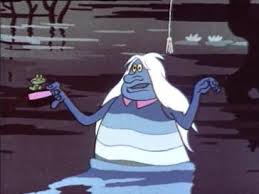 3 названия мифических существ (богиня Афродита, Марс (миф.);4 названия игрушек (кукла, марионетка);5 названия усопших (покойник, мертвец, утопленник, кроме слова труп).
Марс
марионетки
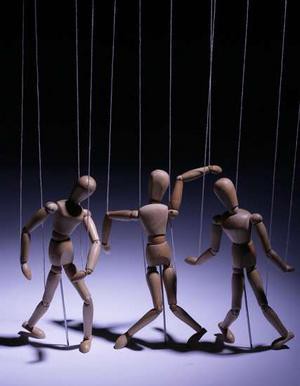 Говорите правильно!Взять ферзя,побить валета,приберечь туза,одевать кукол.
Таким образом, существительные студент, учитель, генерал относятся к одушевлённым, а существительные, которые называют совокупность живых существ (студенчество, учительство, генералитет), - к неодушевлённым.
студенчество
студент
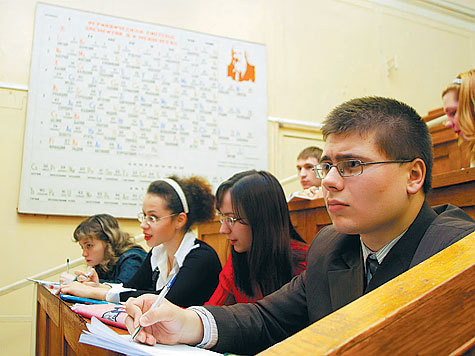 Если слово употребляется в переносном значении, то неодушевлённые существительные могут перейти в разряд одушевлённых (язык, тип, колпак, истукан); поэтому одушевлённость/неодушевлённость некоторых существительных определяется только в контексте (съесть язык – взять в плен языка).
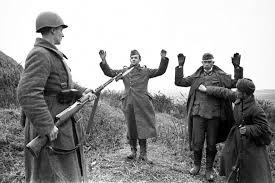 Задание. Определите, к какому разряду относятся имена существительные. Заполните таблицу:
Существительные: фея, амёба, тополь, гном, животное, оса, стрекоза, крестьянство, молодёжь, пион, Юпитер (планета), студенчество, чудовище, кумир, микроб, камень, стрелка, мертвец, леший, полночь, туз, труп, кикимора, инфузория, валет, Венера (миф.), генералитет, идол, детвора, дрова, юношество, корова, ладья (шахм. фигура), тропа, Сатурн (планета), вирус, ванька-встанька, неваляшка, пешка (шахм. фигура), ель, агентура, народ, русалка, робот.
Ответы:
Составила старший преподаватель Королёва Е.А.